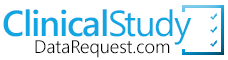 Clinical Data Sharing Landscape: Opportunity & Challenge
May 15, 2019
Scott Martin, Chair of CSDR Steering Committee
Opportunity
Promote access by researchers to data that can be used to enhance scientific understanding and address medical needs
Responsible access: protect patient privacy
Ensure researchers are properly equipped and supported

PhRMA/EFPIA Principles for Responsible Clinical Trial Data Sharing

EMA Policy 70
 
ICMJE
Why ClinicalStudyDataRequest.com
CSDR is largest consortium of clinical study sponsors/funders
Free access for researchers
3700 studies listed on site, each described in detail
>490 research proposals
Combine data from multiple sponsors/funders in secure SAS environment with access to numerous analytical tools
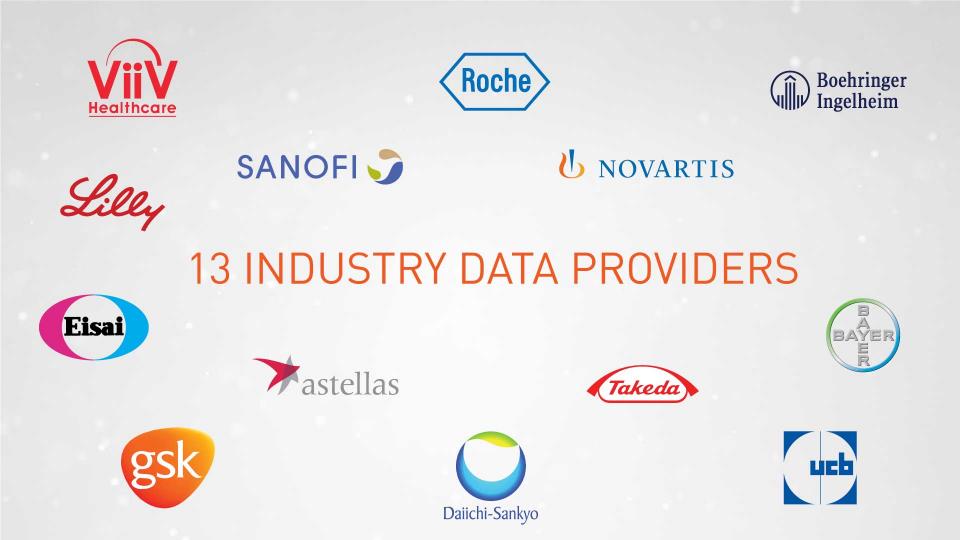 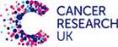 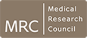 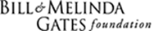 21 Data Providers
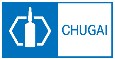 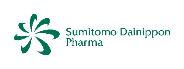 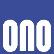 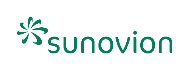 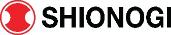 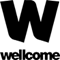 What CSDR Provides
Raw dataset - data collected for each patient in clinical study
Analysis-ready dataset - dataset used for the analysis
Annotated case report form - blank case report form describing the data collected for study
Dataset specifications - meta-data describing the datasets, e.g., variable labels, variable descriptions, code lists, formats
Anonymized Clinical Study Report - main body of report
Protocols with any amendments - describes objectives, design, methodology, statistical considerations, organization of the study
Statistical Analysis Plan - describes methods of analysis, procedures for data handling and data displays (figures and tables) used for the study
Process for Access
Step 1 – IRP Secretariate
Step 2 - Sponsor Check
Qualified statistician is member of research team
Necessary information is submitted
Researcher plans to publish analysis results
Data available to perform analysis
Planned analysis can be conducted in analytical environment 
Additional information that may be relevant to complete the review 
Check for potential conflict of interest
Process for Access
Step 3 – Independent Review Panel
Scientific rationale and relevance of proposed research to medical science
Ability of proposed research plan to meet scientific objectives 
Publication plan 
Conflicts of interest that may affect conduct or interpretation of the research
Qualifications of research team
Challenge
Demonstrating Results: 42 publications so far, with 28 more in process

Communicating to research community about resources available

Supporting researchers & streamlining access

Integrating datasets

Variety of platforms & processes